Trimestre: 23-Iuea: Graficas por Computadora(1151051) Grupo CSI01; Horario: Lu-Mie-Vie 11:30—13:00RESUMENES DEL CURSOSección: Máquina de estados de OpenGL
PROFESOR:	  
GUEORGI KHATCHATOUROV




http://newton.uam.mx/xgeorge/
Ayudante:	  
Carlos Yoshimar Hernández Badillo 






graficas.computadora.23i@gmail.com
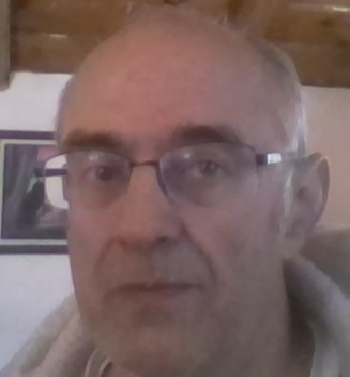 Organigrama para explicar la relación de los temas del curso
Máquina de estados de OpenGL
Primitivas
Animación
Efectos sobre modelo: 
modo de alambre, niebla, luz, profundidad, stencil, textura, superficies curveadas…


Imagen
Transformaciones
Modelo
Cadena estándar de transformaciones del modelo
Modelview
Proyección
Puerta 
de vista


Proyeccion  de perspectiva u ortografica
Combina transformaciones de modelo y de  la camara
Interacción del operador con su mundo virtual: Selección
Transformaciones especiales: Sombra, reflejo
La Máquina de Estados de OpenGL (1)
La máquina de estados es un modelo abstracto de una colección de variables de estado de OpenGL que pueden tener valores variados, prendidos o apagados, etc.

Ejemplos de funciones que modifican estado de OpenGL:
 glutInitDisplayMode(GLUT_RGB | GLUT_DOUBLE ),
 glClearColor(0.0f, 0.0f, 1.0f, 1.0f),
glShadeModel(GL_FLAT),                    //single_double.c
glEnable(GL_DEPTH_TEST),          //  TRIANGLE_key_controlled.cpp
glDisable(GL_DEPTH_TEST), 
glPolygonMode(GL_BACK,GL_LINE) // TRIANGLE_key_controlled.cpp
La Máquina de Estados de OpenGL (2)
Si un estado de la máquina fue establecido mediante llamado de una función, lo permanece sin cambio hasta que un llamado de otra función lo cambia

Muchos estados son simplemente prendido/apagado. Por ejemplo la iluminación. Si la luz está apagada, no se calcula iluminación para los elementos geométricos del modelo, y viceversa.
Habilitar/Deshabiltar, Consultar un Estado
Si un estado de la máquina fue establecido mediante llamado de una función, lo permanece sin cambio hasta que llamado de otra función lo cambia. Muchos estados son simplemente prendido/apagado. Por ejemplo la iluminación. Si la luz está apagada, no se calcula iluminación para los elementos geométricos del modelo, y viceversa. 

Para habilitar este tipo de estados se usa 
	void glEnable(GLenum capacidad_especifica); 
Para desabilitar, respectivamente, 
	void glDisable(GLenum capacidad_especifica); 
Por ejemplo:
	glEnable(GL_LIGHTING); //habilita iluminación	glDisable(GL_LIGHTING); //deshabilita iluminación
Para checar si una capacidad está habilitada se usa
	Glboolean glIsEnabled(GLenum capability);
Consultar otros tipos de los parámetros de la máquina
Sin embargo no todos variables de estado son de tipo habilitado/deshabilitado. Para averiguar los valores de estado de un tipo diferente se usan
void glGetBooleanv(GLenum pname, GLboolean *params); 
void glGetDoublev(GLenum pname, GLdouble *params); 
void glGetFloatv(GLenum pname, GLfloat *params); 
void glGetIntegerv(GLenum pname, GLint *params);

Cada función regresa un solo valor o todo arreglo, guardando el resultado en la dirección proporcionada por desarrollador
Mecanismo para Guardar /Recuperar estados
OpenGL usa un mecanismo cómodo para guardar un rango completo de valores de estado y posteriormente reestablecerlo. Un solo valor de estado de OpenGL o un rango completo de relacionados valores de estado pueden ser almacenados en pila de atributos mediante el comando
	void glPushAttrib(GLbitfield mask); 
Correspondientemente, os valores pueden ser recuperados mediante
	 void glPopAttrib(GLbitfield mask); 
El argumento de estas funciones es un campo de bits. Por ejemplo, en 
	glPushAttrib(GL_TEXTURE_BIT | GL_LIGHTING_BIT); 
“O” lógica se representa mediante |.